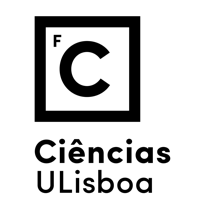 Empreendedorismo em ciências
2018/2019
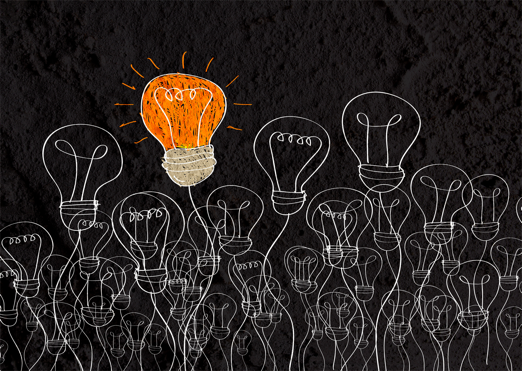 1º CICLO DE ESTUDOS

AULA 6
25 & 29 OUT 2018
Helena Vieira
Copyright ©
SUMÁRIO
STORY TELLING & INSPIRATIONAL SPEECH SEMINARS

VAWLT (Tiago Oliveira e Ricardo Mendes)
EMOTAI (Carolina Amorim)